PROCESO DE SELECCIÓN
2024 – 2

LICENCIATURA EN ADMINISTRACIÓN FINANCIERA
“No tienes que ser perfecto, solo necesitas ser mejor que el promedio del mercado en que te desempeñas”.
Mario Rizo


Administración Financiera 
de Tesorería
De acuerdo a Abraham Perdomo Moreno (1997), la administración de tesorería es la parte de la administración financiera del capital de trabajo que tiene por objeto coordinar los elementos de una empresa para maximizar su patrimonio y reducir el riesgo de una crisis de liquidez, mediante el manejo optimo de efectivo en caja, bancos y valores negociables en bolsa para el pago normal de pasivos y desembolsos imprevistos.
Objetivos de la Tesorería
Maximizar el patrimonio de la empresa
Reducir el riesgo de una crisis de liquidez
Manejo eficiente del efectivo
Pago Normal de pasivos
Pago de desembolsos imprevistos
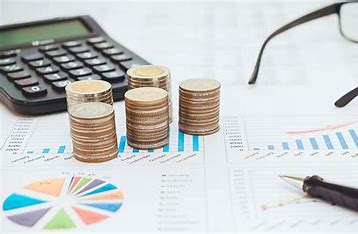 Principales Tareas
La función principal de tesorería consiste en planear y controlar eficientemente los flujos de entrada y salida de efectivo y establecer estrategias para contribuir a lograr la optima productividad en el manejo de los recursos financieros de la organización.
Las principales acciones dentro de la administración financiera son:
Obtención de financiamientos.
Relación con instituciones financieras.
Relaciones con accionistas e inversionistas.
Utilización y manejo de operaciones en el mercado de dinero y capitales.
Administración de las disponibilidades.
Administración de crédito y cobranza.
Administración de fondos de jubilación.
Administración de fondos de inversión con fines específicos.
Reestructuración financiera.
Programación y Control de Ingresos
Actividad propia del negocio

Son las entradas presupuestadas en flujo de fondos conforme a la política de crédito otorgada a los clientes con quienes realizamos las operaciones de comercialización, así como por las ventas de contado que se consideran realizar en un periodo determinado (mes, bimestre, año).
Ingresos Intermitentes
Ingresos que se obtienen de manera esporádica, como; la venta de activo fijo, rendimiento de cuentas de cheques e inversiones negociables, comisiones por ventas, etc.
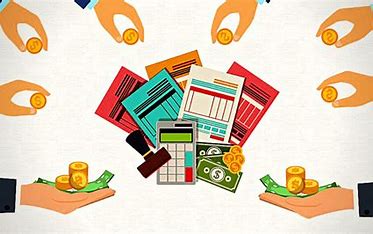 Programación y control de egresos
Son los pagos presupuestados por gastos de la operación propia del negocio que tiene realizar la empresa como: pago a proveedores, acreedores, nomina, gastos de viaje, comisiones a vendedores, impuestos, participación en las utilidades de los trabajadores, dividendos, etc.
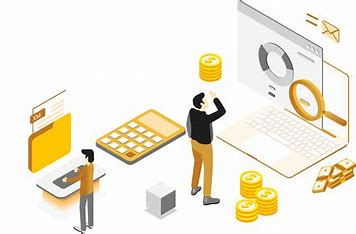 Influencia de crédito y cobranza
Las ventas a crédito son uno de los factores que tienen influencia en la demanda de los productos o servicios; cuando la empresa decide vender a crédito, es común la creación de un departamento de crédito y cobranza, cuya función consistirá en establecer las políticas de crédito y cobranza y llevarlas a cabo.
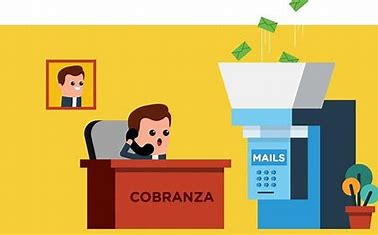 Las políticas del nivel de efectivo y activos financieros
La administración de la tesorería de la empresa tiene que fijar las políticas, siendo las principales:

Mantener el efectivo suficiente para las necesidades de operación de la empresa
Tener un nivel de recursos suficientes para que la empresa cuente con capacidad de maniobra.
Obtener rendimientos óptimos en la inversión del efectivo y activos financieros. 
Vigilar la exposición de la empresa ante la inflación y devaluación de la moneda.
Control de efectivo y activos financieros
El control de efectivo se divide en 2 partes:

 a) Fondos fijos: representan dinero en efectivo para anticipos, compras y gastos menores que se requieren en la operación dinámica de la empresa. Antes de agotarse el fondo se reembolsa a través de cheques.

b) Cuentas de cheques con firmas mancomunadas: para disponer de los recursos que la empresa tiene en los bancos. Los ingresos deben depositarse intactos tal y como fueron recibidos y los cheques deben expedirse en forma nominativa y de preferencia “No negociables” para acreditarse en cuenta de cheques.
El control de los activos financieros se divide en:
Instrumentos financieros de deuda.

Instrumentos financieros de capital.

Instrumentos financieros combinados.
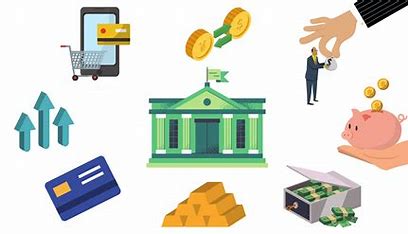 Administración del efectivo
Una función importante del Administrador Financiero es lograr una combinación adecuada entre disponibilidad monetaria en su cuenta de operación corriente y las cuentas de inversión.
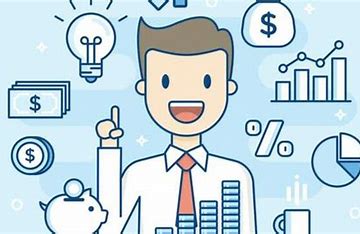 Objetivos de la Administración de Efectivo
Aprovechar los descuentos por pronto pago a proveedores.
Utilizar las ventajas de una estructura de financiamiento con participación de fuentes prestadas.
Incrementar la velocidad de rotación económica de los activos involucrados en las operaciones corrientes
Estimular el cobro de las cuentas por cobrar en el mejor plazo posible.
Instrumentos Financieros
La elección del instrumento dependerá, casi siempre, entre otros aspectos, de:
El flujo de efectivo tiene información detallada sobre los conceptos más importantes de los ingresos en efectivo y las salidas de efectivo y mediante su comparación se obtiene el exceso o insuficiencia del efectivo en la operación. 
Los resultados y las cifras de los flujos le son muy significativas al administrador financiero, porque en forma anticipada conoce las necesidades de financiamiento que va a requerir la empresa, o los excesos de efectivo que pueden ser invertidos o distribuidos a los accionistas; una buena administración financiera de efectivo debe necesariamente tener esta información básica.
Elementos que Integran el flujo de efectivo
Actividades Operativas: Son los efectos de transacciones que afectan el estado de resultados, por ejemplo: las ventas que están involucradas a los cobros de los clientes; y los gastos por salarios y las compras están íntimamente relacionados a los pagos en efectivo a los empleados y proveedores respectivamente.
Elementos que Integran el flujo de efectivo
Actividades de Inversión: Involucran el proporcionar y cobrar efectivo como dueño de los valores y el adquirir plantas, inmuebles, equipo y otros activos productivos a largo plazo.
Elementos que Integran el flujo de efectivo
Actividades Financieras: Involucran la obtención de recursos vía emisión de valores y el pago a los acreedores, por ejemplo: cuando se hace una emisión de acciones para obtener efectivo de un inversionista, el emisor lo considera como una actividad financiera y el inversionista como una actividad de inversión.
Objetivos del Flujo de Efectivo
Diagnosticar cual será el comportamiento del flujo de efectivo a través del periodo de que se trate

Detectar en que periodos habrá exceso o insuficiencia de efectivo y a cuanto ascenderán estos.

Determinar si las políticas de cobro y de pago son las optimas

Determinar si es optimo el monto de recursos invertidos en efectivo

Fijar políticas de dividendos en la empresa

Determinar si los proyectos de inversión son rentables
Mecánica de Elaboración

Consiste en realizar una investigación cuidadosa de las diferentes transacciones que provocaran entradas de efectivo, así como aquellas que producirán salidas del mismo elemento y tratar de distinguir en ambos casos las entradas y salidas.
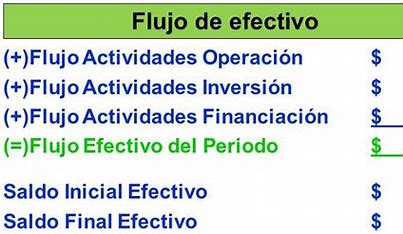 Entradas de Efectivo

Entradas Normales: Las ventas al contado y el cobro a clientes constituyen básicamente las entradas de efectivo normales.

Entradas Intermitentes de Efectivo: También llamadas entradas excepcionales de efectivo son los ingresos que se obtienen de manera esporádica, como: la venta de activo fijo, rendimiento de cuentas de cheques e inversiones negociables, comisiones por ventas, obtención de prestamos o nuevas aportaciones de los accionistas, que se determinan fácilmente respecto al monto y el tiempo que habrán de lograrse.

La suma de las entradas normales mas las entradas intermitentes nos dan el total de las entradas.
Salidas de efectivo


Salidas Normales de Efectivo: Las salidas normales están integradas básicamente por el pago a proveedores, pagos de nomina y prestaciones, pago de impuestos y cualquier otro pago especifico que tenga relación con las operaciones de la empresa. Los proveedores deben de ser analizados con la misma metodología de los cobros a clientes.

Salidas Excepcionales de Efectivo: Las salidas de efectivo excepcionales están integradas por partidas como pago de dividendos, adquisición de activos fijos, pago de pasivos a corto y largo plazo: una vez que se determinan el total de entradas y salidas se juntan con las entradas de efectivo y nos arrojara nuestro saldo.
Periodos de elaboración

Este estado financiero se deberá elaborar en todo tipo de empresa. Con su aplicación se logra prever las necesidades de efectivo, las inversiones que se efectuaran, los compromisos financieros es que se incurrirá, asi como el grado de liquidez y lo adecuado de la estructura financiera de la entidad.

El flujo de efectivo, se prepara en general mensualmente, con proyecciones trimestrales, cuatrimestrales, semestrales o anuales, pero también se puede formular semanalmente dependiendo de las necesidades particulares de cada entidad.
Los conceptos que se manejan en este método son los siguientes:

Saldo Inicial: Es igual al saldo final del periodo anterior, que a su vez resulta de la diferencia entre el total disponible menos el total de salidas.  Para el primer periodo no hay antecedentes, por lo que se tomara el efectivo disponible.
Entradas se divide en:

Entradas Normales: Se conforman por;
Ingresos por ventas al contado
Ingresos po cobro a clientes

Entradas Excepcionales: Se conforman por:
Ingreso por venta de desperdicios
Otros Ingresos

Total de Entradas: Sera la suma de los conceptos enunciados anteriormente, sin considerar el saldo inicial.
Total Disponible: Es la suma de saldo inicial mas el total de las entradas.
Salidas se divide en:

Salidas Normales: Estas se integran por los pagos de los siguientes conceptos:

Nomina			* Gastos de Operación
Compras de Contado		*Proveedores
Seguros			*Comisiones sobre ventas
Honorarios Profesionales  	*Arrendamientos
Contingencias laborales           *Impuestos y PTU

Es importante mencionar que dentro de los gastos generales, no deberán considerarse las depreciaciones y amortizaciones, pues estas no son salidas reales de efectivo sino únicamente movimiento en libros (movimientos contables)

Salidas Excepcionales: Estas se integran por otros gastos

Total de salidas: Es la suma de las salidas normales y las salidas excepcionales
Exceso  o Insuficiencia de Efectivo: Se obtiene de la diferencia entre los renglones total entradas y total salidas

Saldo Final Planeado: Es precisamente la cantidad que se desee exista al inicio del siguiente periodo. Para lograr esto, deberán estudiarse las necesidades de financiamiento para cada periodo, en caso de que haya suficiencia de efectivo; asi mismo deberá de estudiarse las necesidades de inversión en caso de que haya exceso de efectivo.

Una vez determinado la insuficiencia o el excedente se procede a financiar o a invertir respectivamente.
Ejemplo
CIA. Administración Financiera, S.A. de C.V.
Determinación de las Ventas Totales Mensuales
Por el 1er cuatrimestre del ejercicio 202_
Ejemplo
CIA. Administración Financiera, S.A. de C.V.
Determinación de las Ventas Totales Mensuales
Por el 1er cuatrimestre del ejercicio 202_
Ejercicio
1.-La empresa Administración Financiera, S. A. de C. V., dedicada a la comercialización de carne de avestruz ubicada en la Cd. Salamanca, Gto. Solicita sus servicios profesionales para la elaboración del Flujo de Efectivo para el primer trimestre del año proporcionando a usted la siguiente Información:
Del total de las ventas mensuales el 80% es en efectivo; el 10% es a crédito y se recuperan al mes siguiente; el 10% restante es a crédito y se recuperan a los 2 meses siguientes.

	Se pide:
A) Elaborar cédula de ingresos netos.
Etapas Fundamentales
1. Formulación de objetivos y sub-objetivos.

2. Estudio del escenario, tanto interno como externo, de la empresa en el horizonte de planificación.

3. Estudio de las opciones.

4. Evaluación de dichas opciones, ante los objetivos propuestos.

5. Elección de la alternativa más idónea.

6. Formulación de planes.

7. Formulación de presupuesto.
Planeación de las Utilidades
Un presupuesto de operación esta formado de otros presupuestos como son: ventas, producción, materia prima, mano de obra, costos de fabricación y gastos de operación.

Sin embargo, hay que aclarar que ciertos presupuestos se hacen según el giro de la empresa.

Por ejemplo, si una empresa se dedica al comercio, no necesita hacer presupuestos de producción o de costos de fabricación. Entonces, solo se necesitaría presupuestar las ventas, el costo de los artículos que se venden y los gastos de operación.
Bibliografía
1.- VAN Horne, FUNDAMENTOS DE ADMINISTRACIÓN FINANCIERA, Edit. Prentice Hall

2.-  CALVO Langarica Cesar, ANÁLISIS E INTERPRETACIÓN DE ESTADOS FINANCIEROS, Edit. PAC.

3.- GITMAN Lawrence J., FUNDAMENTOS DE ADMINISTRACIÓN FINANCIERA, Edit. Harla.

4- GITMAN Lawrence J., ADMINISTRACIÓN FINANCIERA BÁSICA, Edit. Harla.

5.- JONSON Robert W y Melicher Ronald W., Administración Financiera, Edit. CECSA.


6.- MORENO Fernández Joaquín, LAS FINANZAS EN LA EMPRESA, Edit. Mc. Graw-Hill.

7.- SCHALL Lawrence y Charles W. Halley, ADMINISTRACIÓN FINANCIERA, Edit. Mc. Graw-Hill.


8.- PERDOMO MORENO ABRAHAM ELEMENTOS BÁSICOS DE LA ADMINISTRACIÓN FINANCIERA, ED. Ecafsa.

9.- INSTITUTO MEXICANO DE CONTADORES PÚBLICOS Boletín B-10.

10.-Finanzas Básicas, IMCP, FCA, UNAM ANFECA, p.88.
“Una cosa es saber y otra más importante es practicar lo que se sabe hasta lograr ser los mejores en lo que se hace”.
Mario Rizo

Gracias
MUCHO EXITO
¡BIENVENIDO 
TE DESAMO MUCHO ÉXITO!